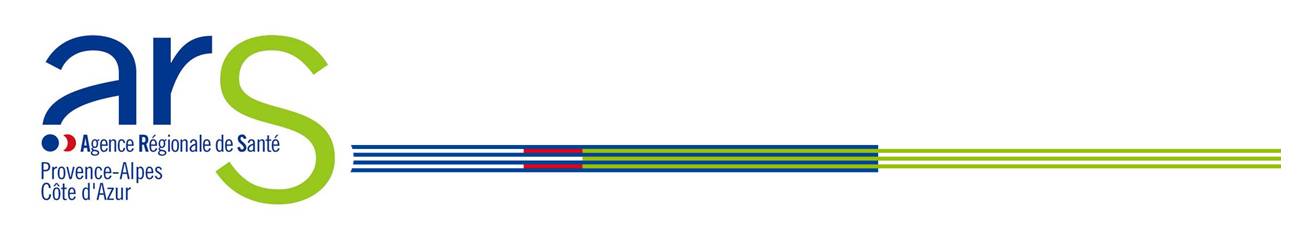 Le rendez-vous des acteurs de santé en Paca
8 et 9 octobre 2015
Palais Neptune - Toulon
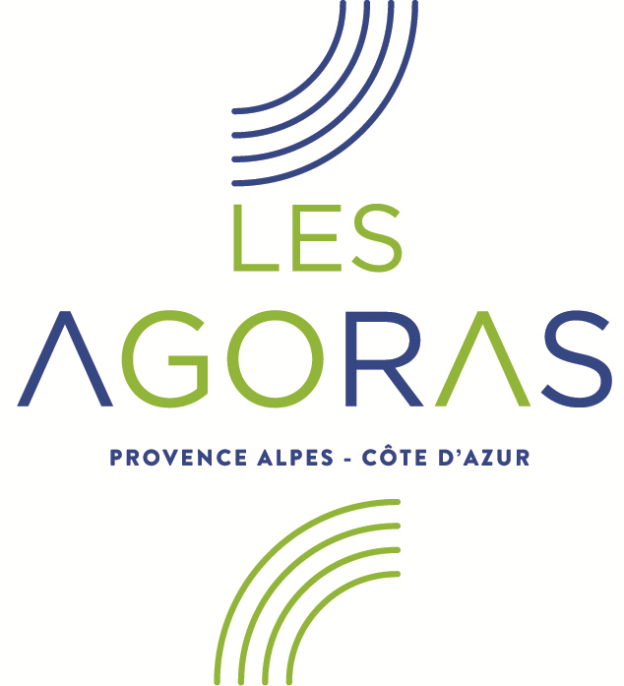 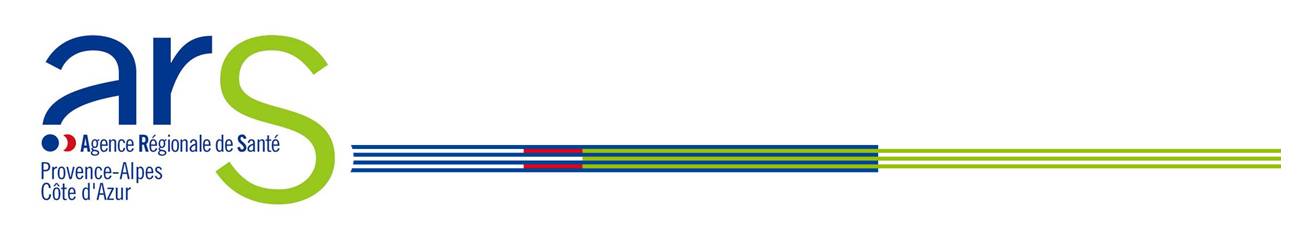 Un contexte de maîtrise des dépenses publiques
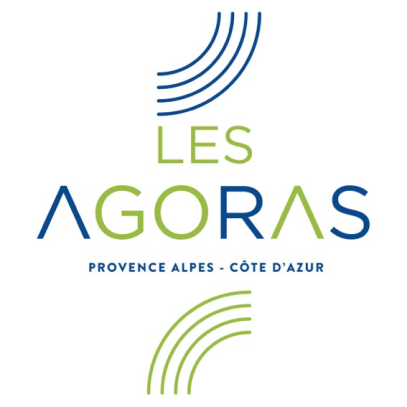 Le pacte de responsabilité : 50 Md euros d’économies dont 10 Md euros pour la santé par rapport à un tendanciel d’évolution
    Les dépenses vont continuer à augmenter mais à un rythme moins soutenu  	
              3 Md euros impactent directement les établissements de santé  dont 1Md euros au titre du virage ambulatoire

	        ONDAM limité à
• 2,1% en 2015 (2,6% en 2014)
• 1.75% en 2016

6 Md euros concernent les produits de santé,  la promotion des génériques, la pertinence et le bon usage des soins
Pour réaliser 10 Md€ d’économies à horizon 2017, l’augmentation des dépenses d’assurance maladie doit être contenue à 2,0%/an
tendanciel
ONDAM cible
Evolution de l’ONDAM 2014-2017 (tendanciel et prévisionnel)
Md€
3,8%
Tendanciel
Economies ONDAM
10 Md€
1,9%
20 Md€
Dépenses votées
Trajectoire cible
10 Md€
Les 10 Md€ d’économies sont calculées par rapport à un tendanciel.
Les dépenses d’assurance maladie, notamment les recettes hospitalières, vont continuer à augmenter, mais moins vite.
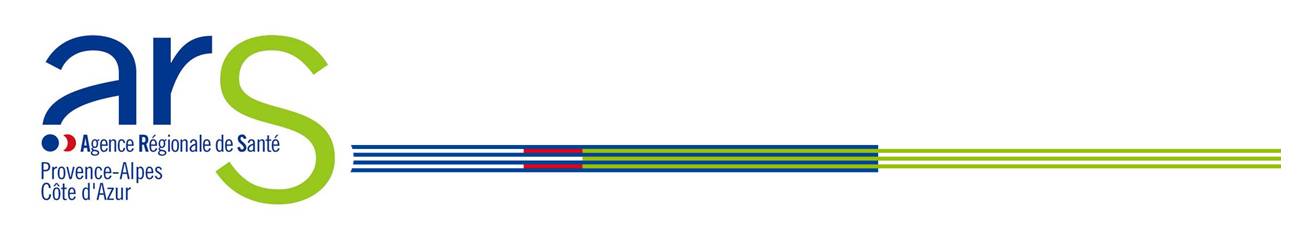 PLAN TRIENNAL
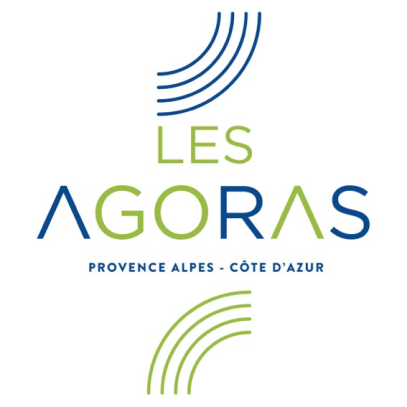 Plan ambitieux qui vise une évolution structurelle du système de santé en 3 ans, alliant qualité des soins et maîtrise des dépenses de Santé
Une accélération du processus de maîtrise des dépenses 
Plan structuré autour de 4 grands objectifs partagés entre l’Etat et l’Assurance Maladie :
• Améliorer la qualité de l’offre hospitalière
• Prendre le virage ambulatoire et mieux adapter les prises en charge en établissement
• Poursuivre les efforts sur les prix des médicaments et l’adoption des génériques
• Améliorer la pertinence et le bon usage des soins
Déclinaison en 12 blocs
8 concernent les établissements de santé
4 blocs communs avec l’Assurance Maladie
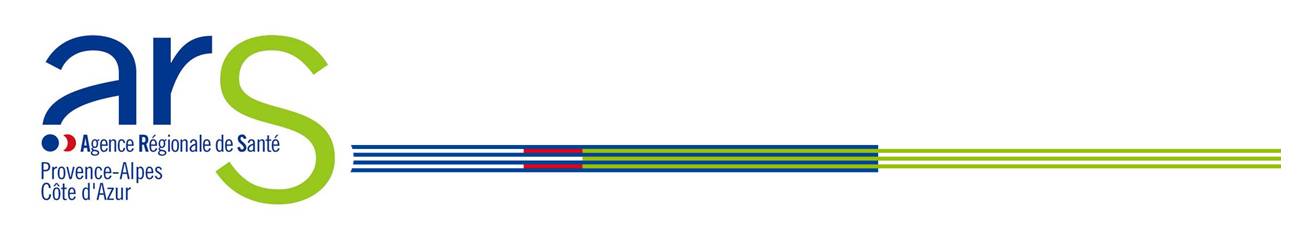 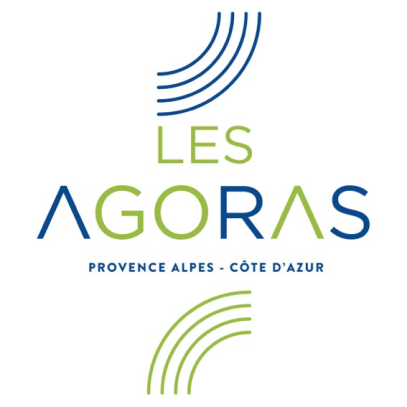 Tous les établissements sont concernés

Sur la base d’un diagnostic partagé, et dans le cadre de dialogue de gestion , l’ARS en lien avec l’Assurance Maladie, demande aux établissements l’élaboration d’une feuille de route avec objectifs et jalons opérationnels de mise en œuvre du plan.
Le volet stratégique de cette « feuille de route » traduira l’engagement de l’établissement, approuvé par l’ARS sur des cibles clés
Un accompagnement « ANAP » ciblé pourra être mobilisé pour certains établissements dans le cadre d’un plan de transformation ambulatoire visant au développement de l’offre ambulatoire et l’optimisation afférent des capacités
Engagements déclinés dans l’EPRD, PGFP, CPOM et divers contrats
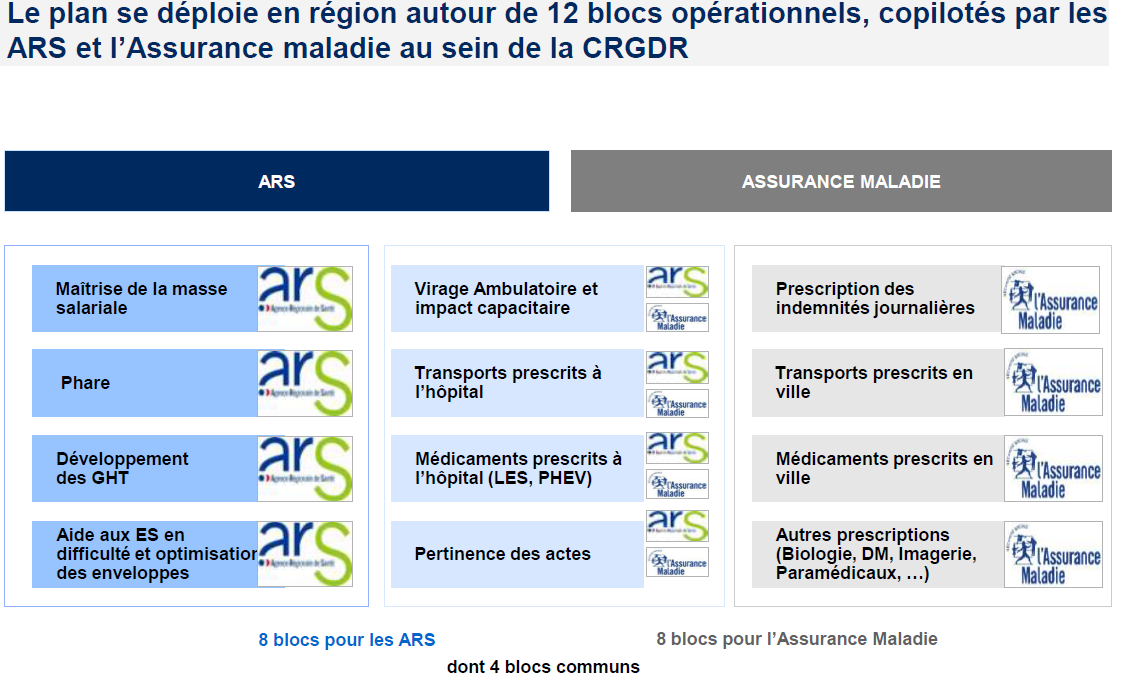 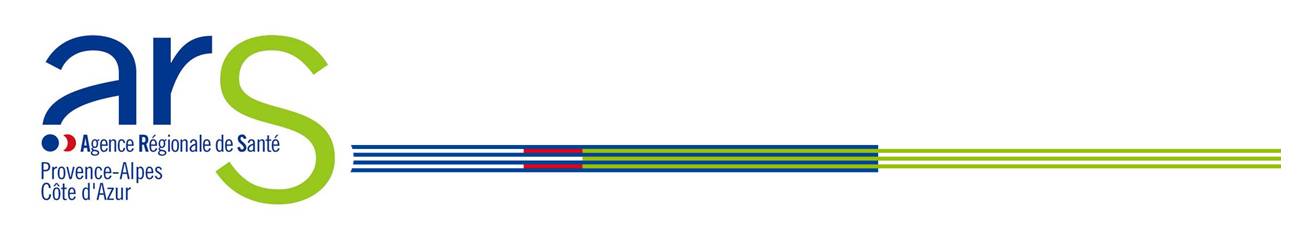 Dialogue TMAP
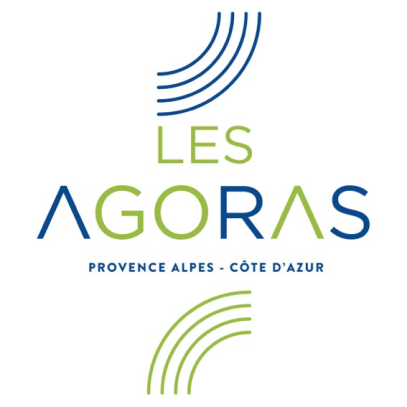 M= Médicaments pour « produits de santé »
Deux axes majeurs
Maîtrise des évolutions des listes en sus
Maîtrise des évolutions de PHMEV
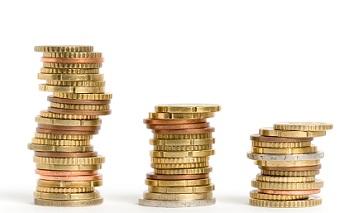 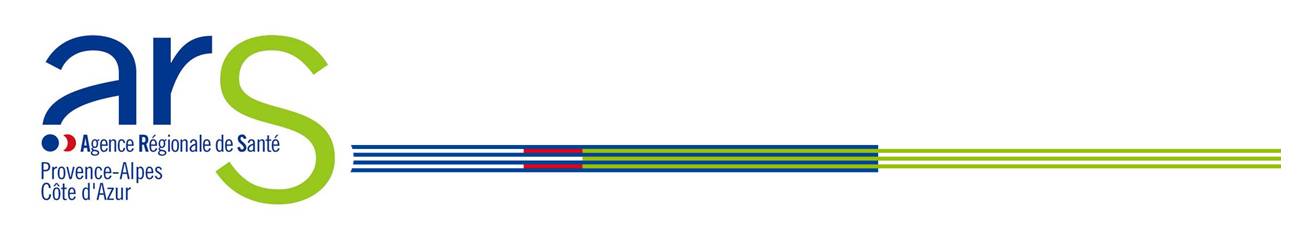 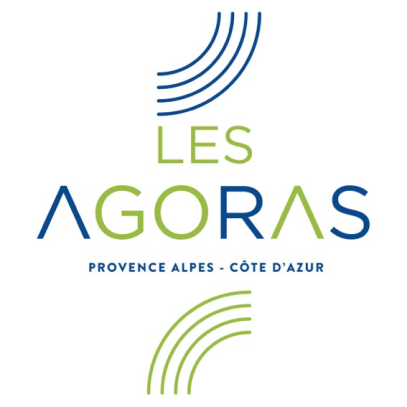 BLOC MEDICAMENTS DECLINAISON REGIONALE
Listes en sus
Molécules Onéreuses
Pertinence des indications
Biosimilaires
Dispositifs Médicaux Implantables
Pertinence des indications
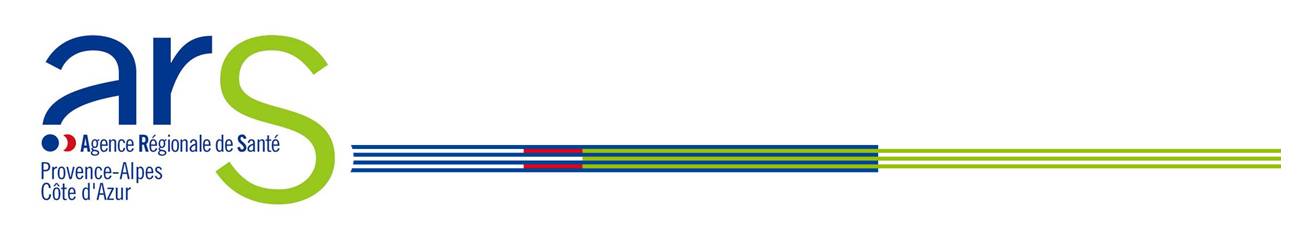 LE PLAN TRIENNAL
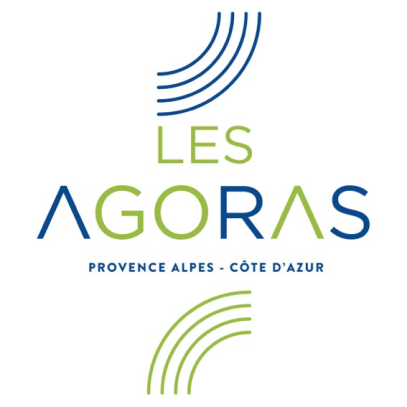 Les Comptes de la Sécurité Sociale - septembre 2015 
Les dépenses relevant de l’ONDAM hospitalier se sont élevées à 74,8 Md€ en 2014 …
les dépenses tarifées à l’activité des établissements anciennement sous dotation globale ont été supérieures d’environ 175 M€ à l’objectif rectifié en LFSS 2015 du fait d’un très fort dynamisme de la liste des médicaments en sus.
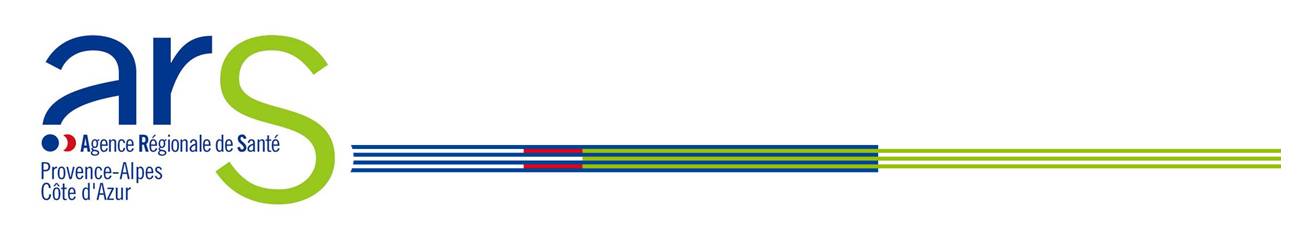 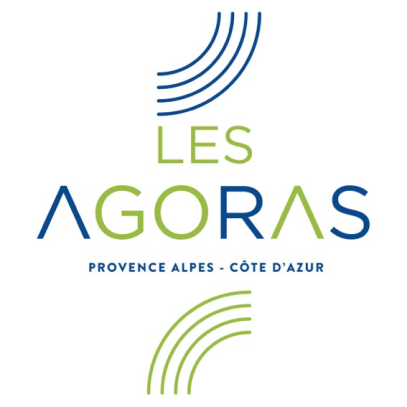 Pertinence des indications
Pour les produits de santé inscrits sur la liste en sus
 	Poursuite du suivi quantitatif et qualitatif des prescriptions de médicaments et DM inscrits sur la liste en sus en focalisant les actions sur les hors référentiels et l’identification des stratégies thérapeutiques les plus efficientes dans la recherche d’une prise en charge financière optimale.
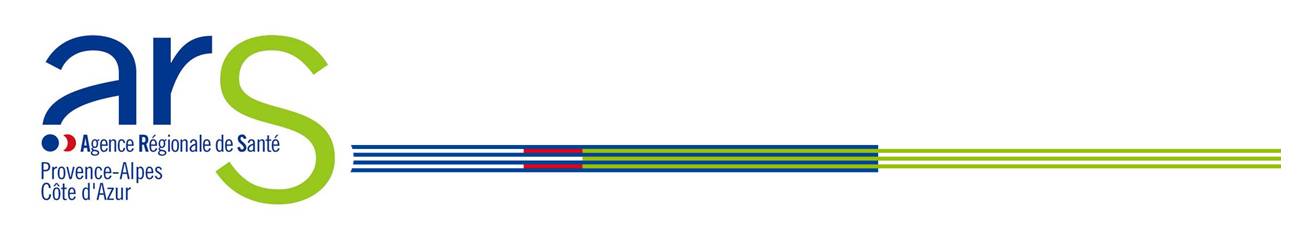 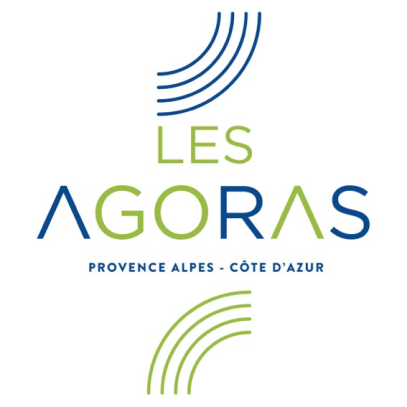 Molécules onéreuses
Remontée systématique des indications pour les médicaments de la liste en sus 
Renforcement de la justification des prescriptions dans la bonne indication 
AMM
RTU
Référentiels…
Respect des conditions de prise en charge des remboursements par l’assurance maladie, de plus en plus restrictives (en lien avec une indication de l’AMM)
Biosimilaires
Développer la prescription du biosimilaire du Remicade (Infliximab), 1er des biosimilaires commercialisés de la liste en sus
Stratégie a développer pour l’avenir
DMI
Travail croisé avec la pertinence de prescription
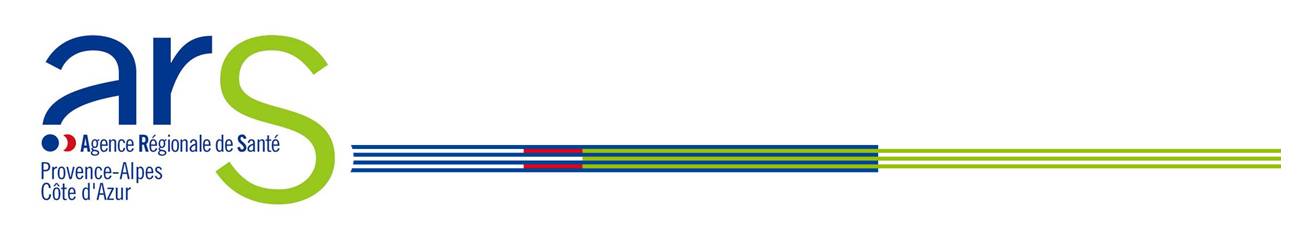 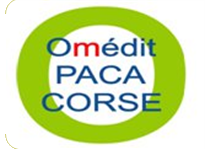 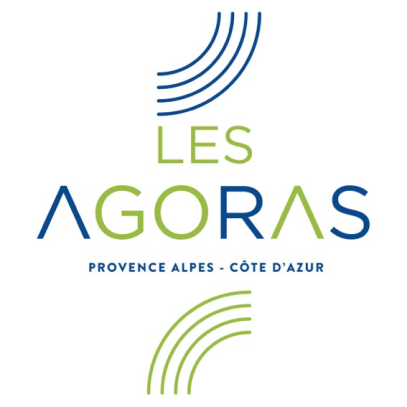 LISTE EN SUS 
Nouveautés 2015
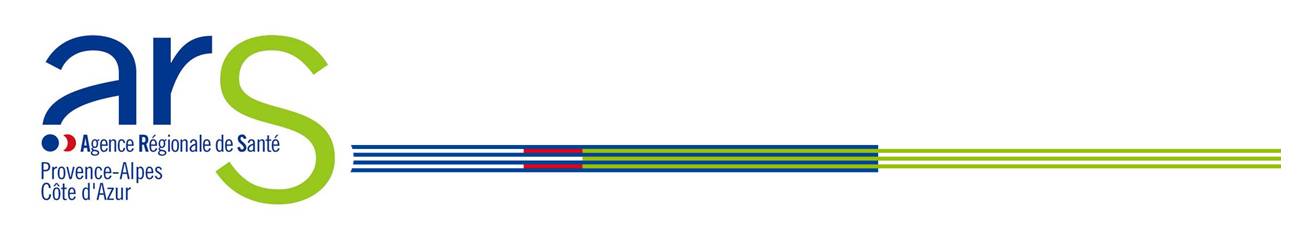 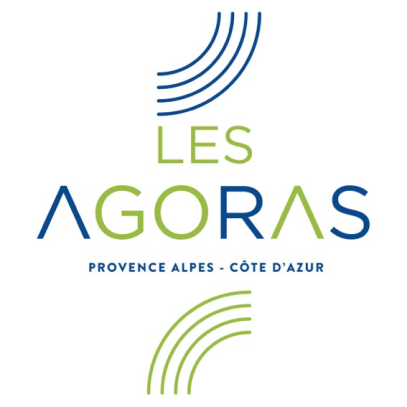 Entrée en vigueur de l’article 63  au 1er mars 2015 d’un mécanisme d’incitation financière en faveur d’une prescription plus efficiente. 
Dispositif de minoration forfaitaire sur 2 GHS : séances de chimiothérapie tumorale et non tumorale concentrant près de 2/3 des dépenses de médicaments en sus en cas de prescription associée sur la liste en sus. 
Parallèlement la masse financière équivalant à la minoration forfaitaire  est réintégrée dans les tarifs des prestations d’hospitalisation.

Fonctionnement concret du dispositif 
Pour les GHS concernés, dès lors qu’au moins un médicament en sus sera prescrit à l’occasion du séjour, à compter du 1er mars 2015, l’établissement se verra rembourser le tarif du GHS minoré d’une participation forfaitaire de 40 €. Ce forfait de 40 € est appliqué une seule fois quel que soit le nombre de médicaments prescrits sur la liste en sus à l’occasion du séjour, dès lors qu’il y en a au moins un. 
Ce dispositif ne change rien au montant pris en charge par l’assurance maladie au titre de la liste en sus : les produits inscrits demeurent remboursés à 100%. Le forfait de 40€ s’applique à la facturation du séjour.
[Speaker Notes: Création d’un levier supplémentaire pour faire évoluer les comportements des prescripteurs lorsque des traitements alternatifs existent, sans perte de chance pour les patients.]
Liste en sus
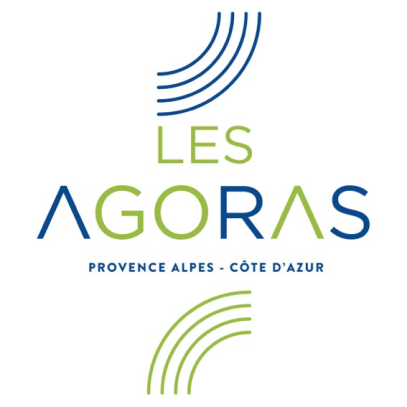 Article 63 de la LFSS pour 2015 -  Objectifs de la mesure
Objectifs
1
2
Sensibiliser les praticiens sur les conséquences d’une prescription…
…Sans pénaliser l’établissement de santé pour des pratiques qui respectent le cadre des indications du produit mais qui ne sont pas, à résultat clinique équivalent, pertinentes d’un point de vue médico-économique (avis CT)
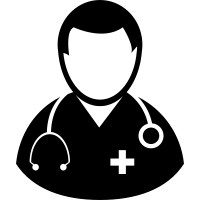 Ce n’est pas une mesure de rendement mais bien d’une mesure d’incitation à une prescription plus efficiente
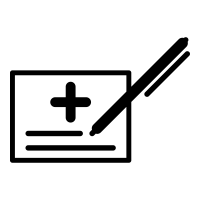 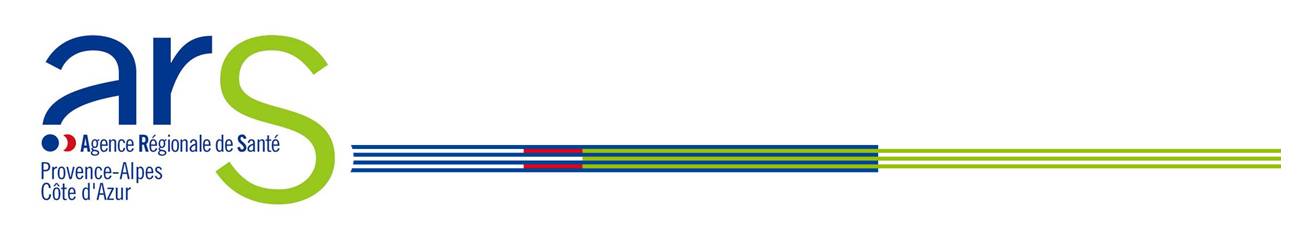 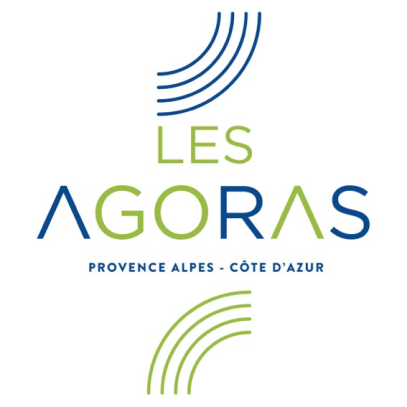 INSCRIPTIONS ET RADIATIONS DES MEDICAMENTS DE LA LISTE EN SUS selon la recommandation du Conseil de l’Hospitalisation
1ère étape Modification de l’article L. 162-22-7 du code de la sécurité sociale: la prise en charge (financière) des médicaments en sus des prestations d’hospitalisation est établie par indication thérapeutique – Mise en œuvre février 2015. 
Ex) CAELYX   DOXORUBICINE à compter du 1er mars 2015, la prise en charge de cette spécialité est limitée aux indications suivantes :– traitement d’un cancer ovarien à un stade avancé chez les femmes après l’échec d’une chimiothérapie de première intention à base de platine;– en monothérapie chez les patients ayant un cancer du sein métastatique, avec un risque cardiaque augmenté;– en association avec le bortézomib pour le traitement du myélome multiple en progression chez les patients qui ont reçu au moins un traitement antérieur et qui ont déjà subi ou qui sont inéligibles pour une greffe de moelle osseuse.

2è étape : Gestion de la liste actuelle : suppression du remboursement de toutes les indications avec ASMR V
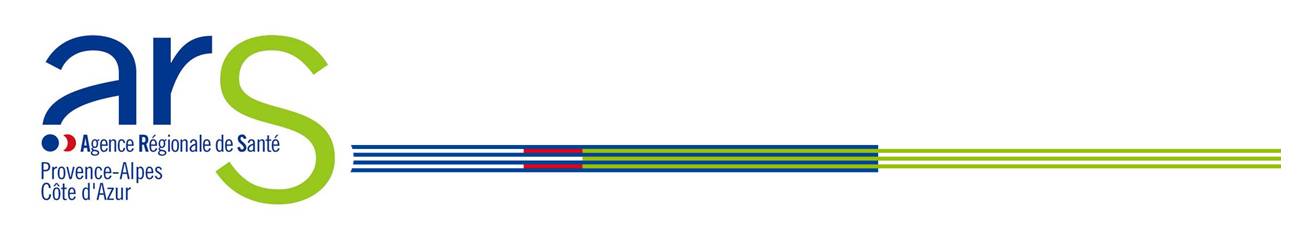 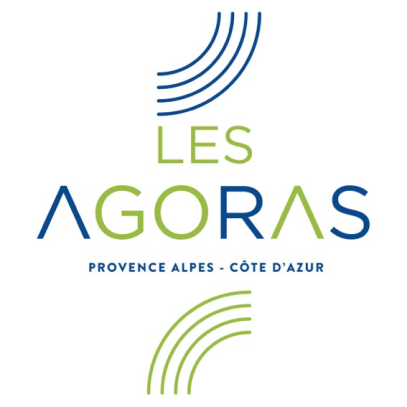 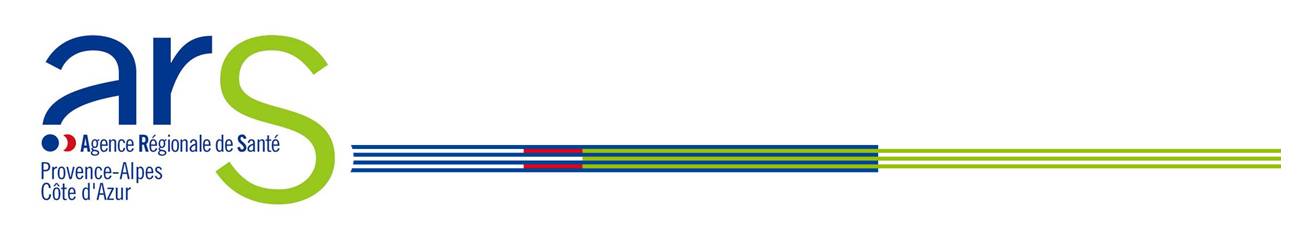 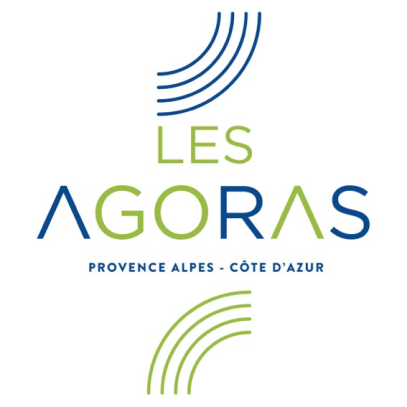 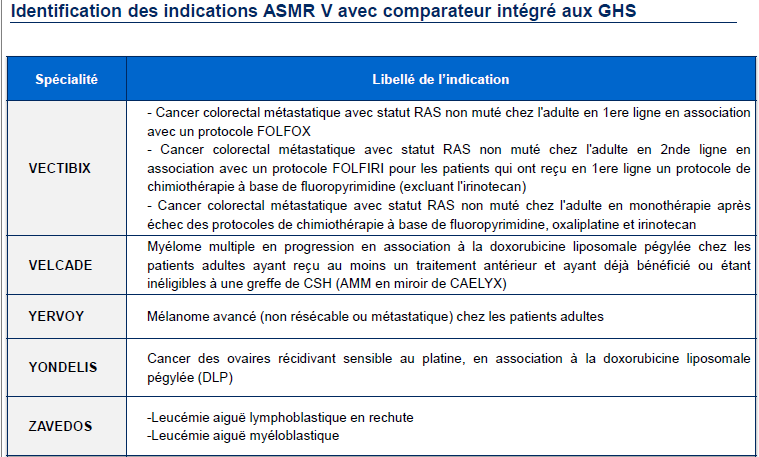 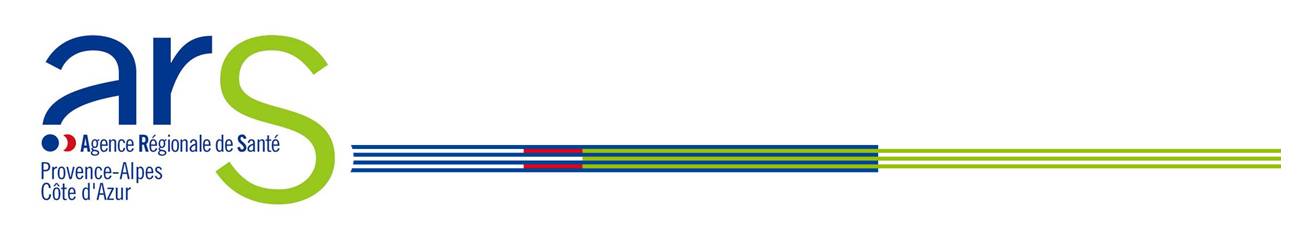 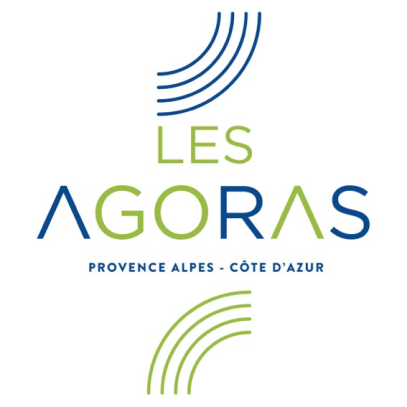 Liste en sus
Prescriptions hors AMM
Organisation à titre expérimental de la remontée nationale auprès de l’ANSM (et de la HAS pour les DMI) de cas de mésusage constatés et des éléments justificatifs du hors référentiel (hors AMM/ hors PTT ou hors indication de la LPP) - méthode
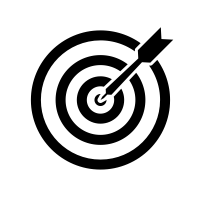 Contexte
Objectifs
Produits concernés
Mise en place à titre expérimental d’un circuit de remontées des prescriptions hors référentiel de médicament par les ARS via le réseau des OMEDIT vers les autorités sanitaires.

La mise en place de ce circuit répond à une recommandation de l’IGAS : relative à l’évaluation du dispositif de financement des médicaments de la liste en sus dans les établissements de santé  (avril 2012).
Améliorer la connaissance, tant au plan national que régional, des cas de mésusage de médicaments et/ou de DMI et des éléments médicaux justifiant les prescriptions hors référentiels tels qu’objectivés lors des contrôles (travaux des sociétés savantes, publication de revues internationales à comité de lecture).

Etablir par l’ANSM des recommandations temporaires d’utilisation (RTU) après expertise de l’INCA.
Avastin® 
 Alimta®
Herceptin®
Mabthera® (dans les seules indications de cancérologie)
Erbitux®
Vectibix®
Tomudex®
Busilvex®
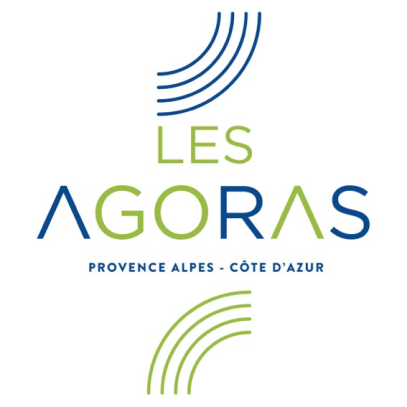 Liste en sus
Prescriptions hors AMM
Organisation à titre expérimental de la remontée nationale auprès de l’ANSM (et de la HAS pour les DMI) de cas de mésusage constatés et des éléments justificatifs du hors référentiel (hors AMM/ hors PTT ou hors indication de la LPP) - Résultats
Participation
18 OMEDIT sur 25 ont participé au recueil, représentant 19 régions sur 26. Ces régions représentent 88% de la population française (source : INSEE – estimation de la population fin 2013)
9 régions/OMEDIT ont exploité les données et réalisé une synthèse nationale pour les données hors AMM et hors PTT (Aquitaine, Bretagne/Pays de Loire, Centre, Franche-Comté, Haute-Normandie, Ile de France, Nord Pas de Calais, PACA-Corse, Rhône-Alpes)
Travail de synthèse et d'analyse organisé par organe, selon la classification suivante
Cancers digestifs
Cancers hématologiques
Carcinomes épidermoïdes de la tête et du cou
Cancers bronchiques et mésothéliomes pleuraux malins
Tumeurs cérébrales malignes (hors lymphomes cérébraux)
Lymphomes cérébraux
Cancers gynécologiques
Cancers urologiques et génitaux de l'homme
Cancers du sein et autres localisation
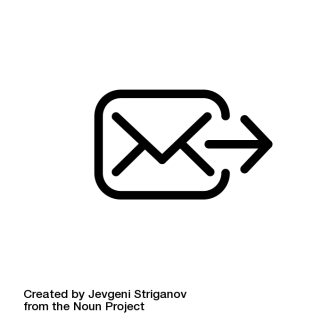 Transmission à l’INCa décembre 2014
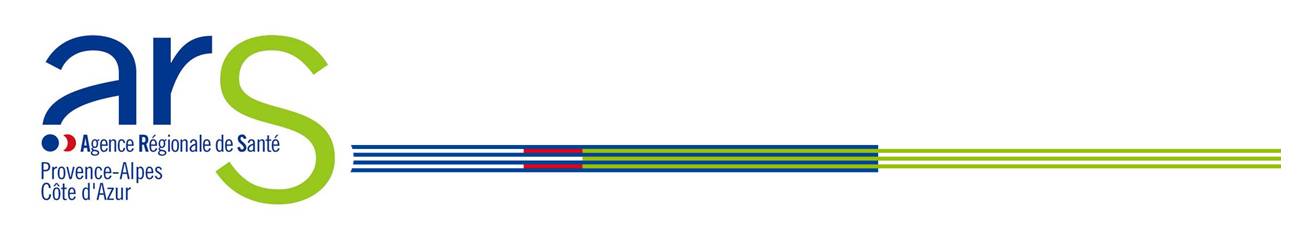 Instruction 31 juillet 2015 relative à a mise en œuvre des dispositions rapprochant maitrise des dépenses des  produits de santé des listes en sus et CBU
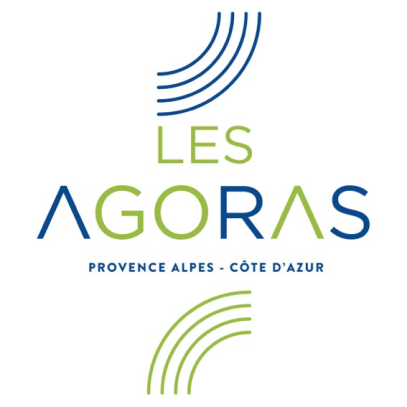 Dépenses nationales listes en sus 2014 : 
4,6 milliards € (MO 2, 9 et DMI 1,7)
Dépenses PACA listes en sus 2014 
< 400 millions € ( MO 250 et DMI 150)
Evolution régionale  MO  +3% et DMI +5% 
(valeurs indicatives +1,5 et +6%)

VALEURS INDICATIVES POUR 2015
MO 3,5%
DMI 5,7%
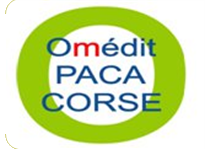 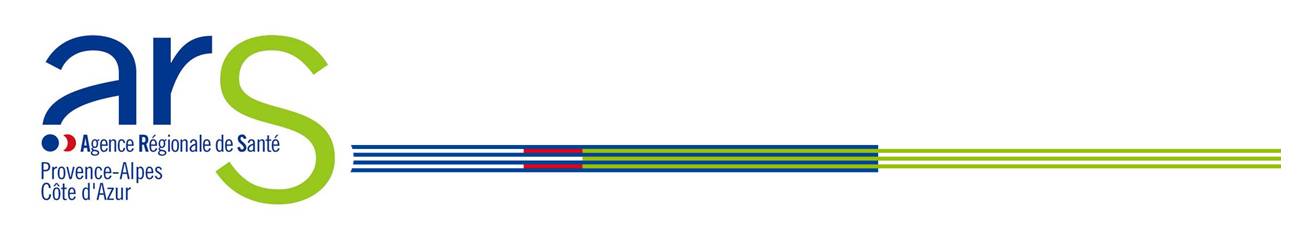 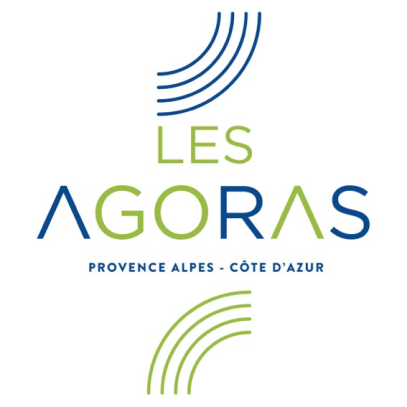 Suivi et contrôle des pratiques de prescription des produits des listes en sus
Pilotage ARS
Ciblage des établissements OMéDIT
Contrôle ARS/DRSM sur conformité des prescriptions
+/- avenant CBU si constat de non-conformité ou évolution  injustifiée des dépenses
Produits ciblés
Molécules : Bevacizumab, Eculizumab, Ipilimumab, Cabazitaxel, Pertuzumab, Trastuzumab emtansine
DMI : Stimulateurs cardiaques et stents coronaires

Mise en œuvre immédiate
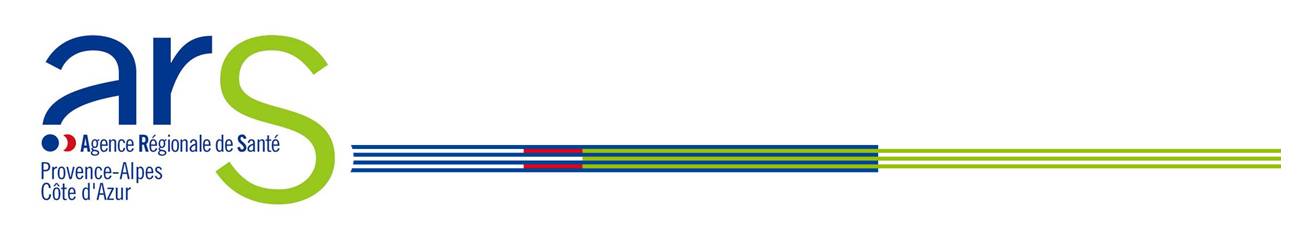 La maîtrise des dépenses de produits de santé
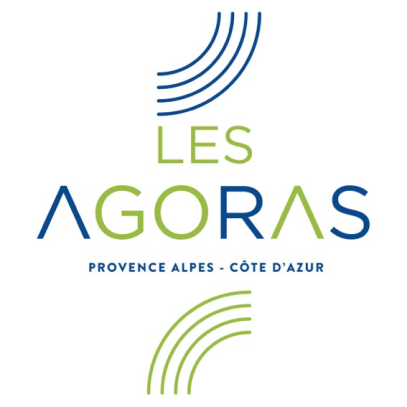 Pour les produits de santé financés dans les GHS
 Améliorer la pertinence de la prescription et l’optimisation du rapport efficacité-prix, en incitant les établissements à maîtriser le recours à certains médicaments de spécialité et à prescrire dans le répertoire des génériques et des biosimilaires
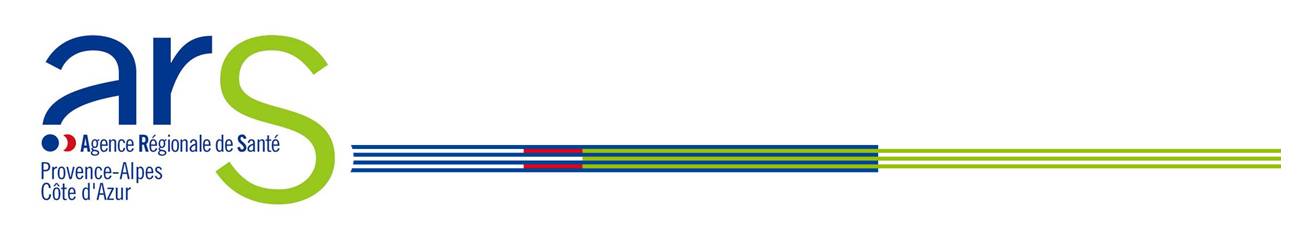 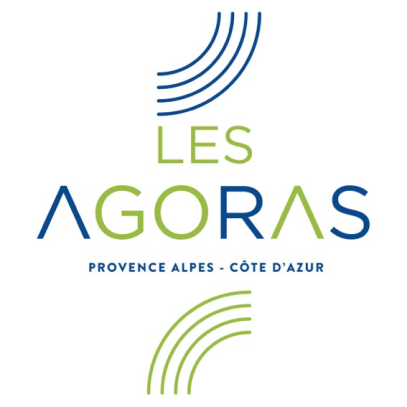 Pour les prescriptions de sortie exécutées en ville –PHEV
Une vieille histoire
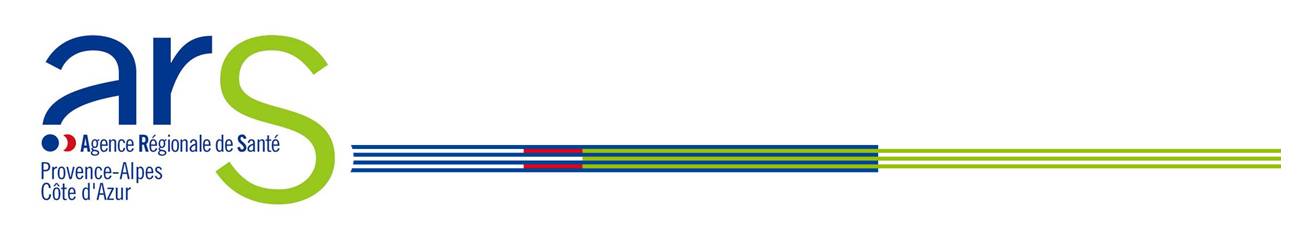 RAPPELS
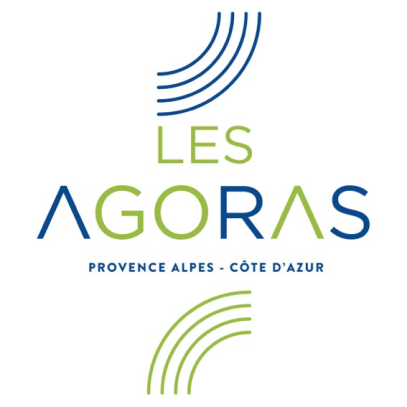 Une notion issue de la GDR
La Gestion Du Risque est un concept dérivé de l’assurance
Vise à maîtriser le profil du risque assuré
Enjeu financier ++++
Progression rapide
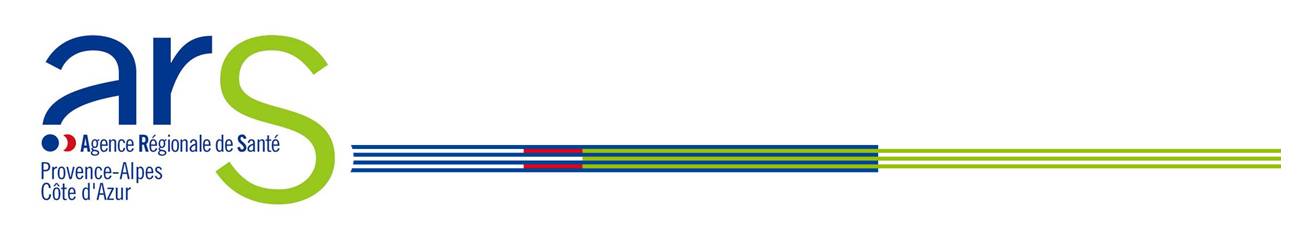 La gestion du risque
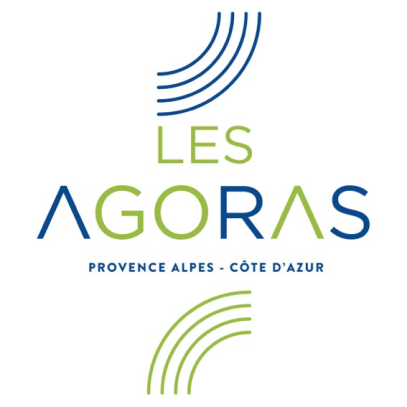 Gérer le risque pour un assureur revient à :
 l’évaluer ;
 le prévenir ;
 le réduire, ou réduire ses conséquences financières ;
 le tarifer à ses clients ;
 transférer la partie du risque qui ne peut être supportée.
Même si l’Assurance maladie est bien définie dès 1945 comme un assureur santé, ses caractéristiques en font un assureur très particulier. Deux pratiques qui sont au cœur de la gestion du risque des autres assureurs lui sont totalement étrangères : 
la tarification du risque – puisque ses recettes sont des prélèvements obligatoires 
et le transfert du risque, la loi ne prévoyant pas de réassurance.
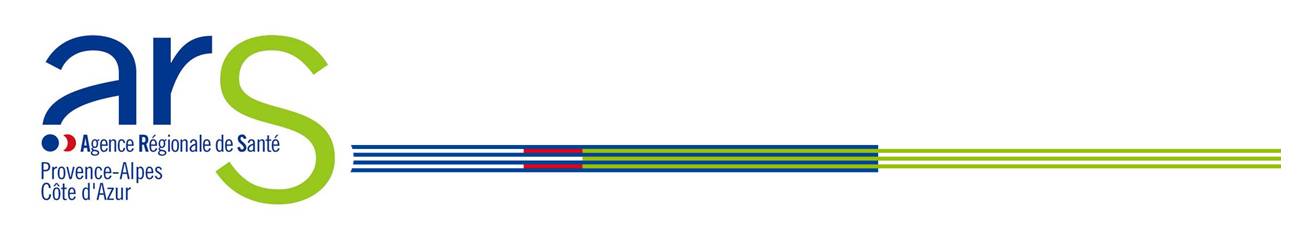 Fondement réglementaire
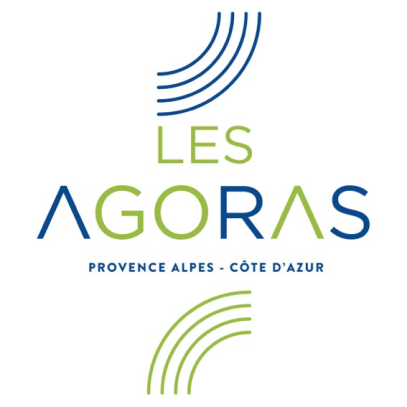 La loi HPST de 2009 a mis en place une coordination entre l’Assurance maladie et l’État au niveau national et au niveau régional. 
Cette coordination doit permettre le développement de programmes régionaux de gestion du risque, coordonnés par les agences régionales de santé étendue à l’ensemble de l’offre de soins.
La loi de Financement de la Sécurité Sociale pour 2010 a instauré le principe d'une régulation de l'évolution des dépenses liées aux prescriptions hospitalières exécutées en ville. (PHEV)
Concernent tous les établissements Publics ou Privés
Pour les Médicaments 
Pour les Produits et Prestations depuis 2012
Articles L. 162-30-2, R. 162-43 et suivants du CSS
Taux d’évolution révisé annuellement
Fixé à 3,2% pour 2015
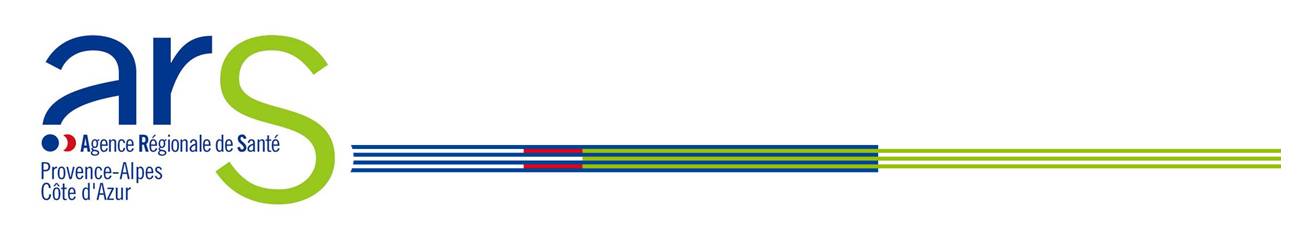 PHMEV / PHEV définitions
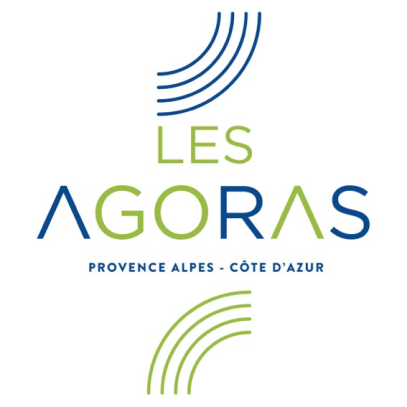 PEHV : Prescriptions Hospitalières Exécutées en ville ( Transport, LPP, Médicaments)
PHMEV: Prescriptions Hospitalières de Médicaments Exécutées en Ville 
• Prescriptions liées 
– aux consultations externes 
– aux urgences 
– aux sorties d’hospitalisations
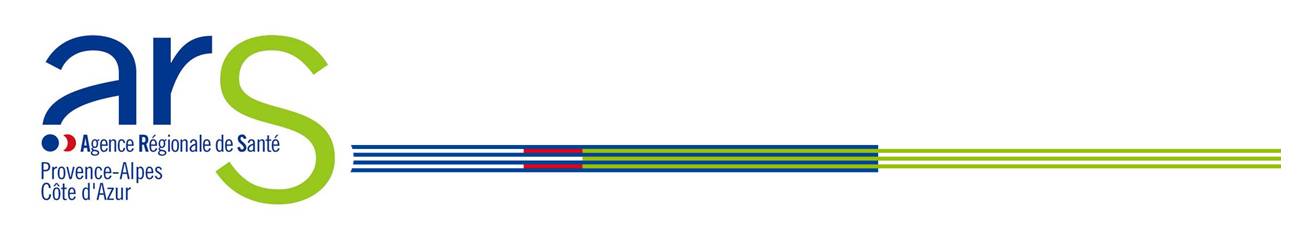 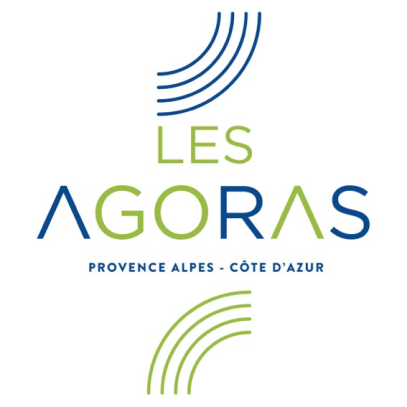 Un coup de booster
Le plan ONDAM
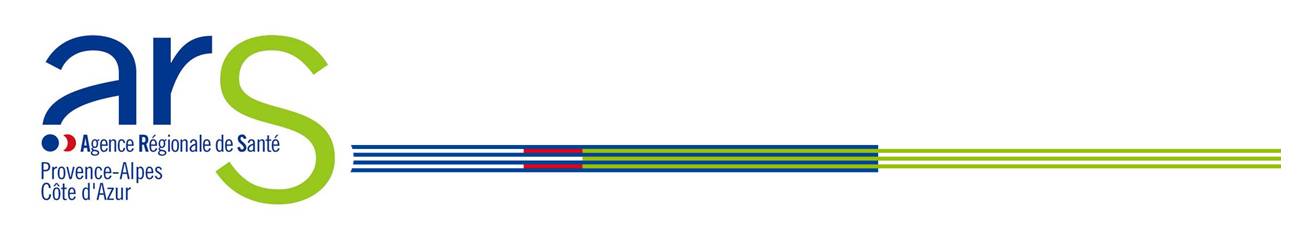 Le programme PHMEV : objectifs
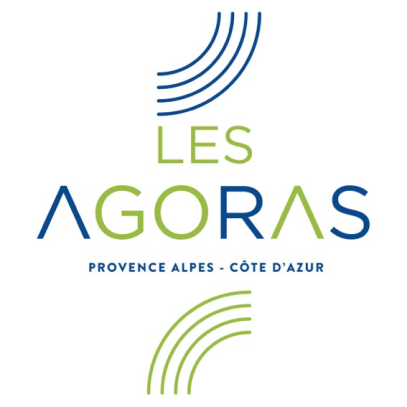 Identifier les prescripteurs : saisie du numéro RPPS lors de la prescription, transmission de la donnée aux pharmaciens de ville et  utilisation par les SI de l’Assurance Maladie (Groupe de travail ad hoc)

Engager une démarche contractuelle avec les établissements sur la maîtrise de l’évolution des dépenses et accompagner ces établissements
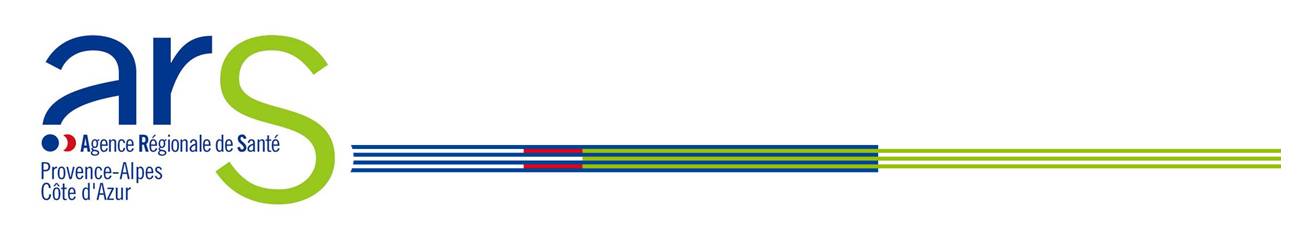 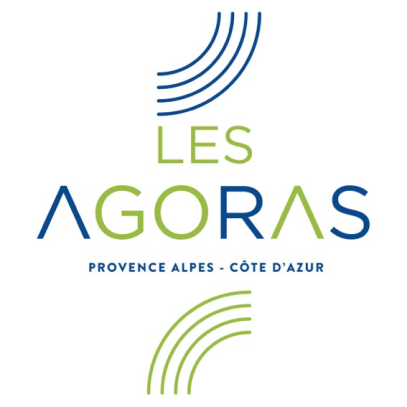 Le dispositif CAQOS Médicaments et LPP
L’instruction 2015 relative au dispositif CAQOS a été validée par le CNP le 13 mai 2015. Les axes prioritaires de cette année sont : 

Evolution de la contractualisation (fixation des objectifs et suivi) ;

Changement de périmètre fixant le taux d’évolution des dépenses ; 

Prise en compte d’un nouveau critère de ciblage permettant d’encourager le recours aux médicaments génériques dans les classes où c’est possible ;

Incitation à la prescription de médicaments bio similaires dans les classes où c’est possible ;

Développement d’objectifs qualitatifs (prescription en DCI, le recours aux logiciels d’aide à la prescription…)

Généralisation de l’identification du prescripteur par le numéro RPPS
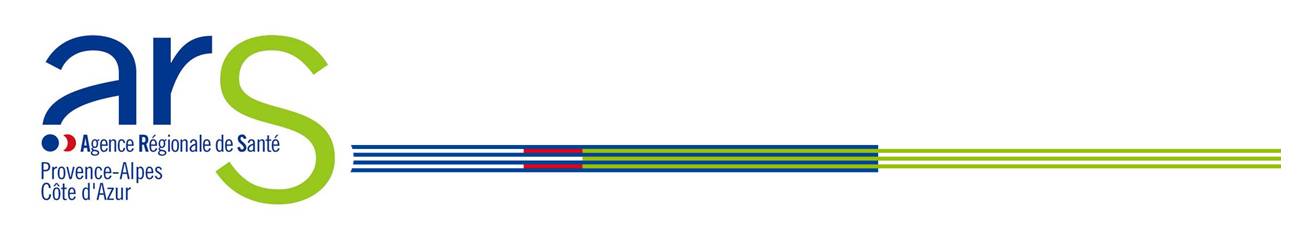 Gestion du numéro RPPS

Plutôt respecté et bien géré par les logiciels d’aide à la prescription (LAP) pour les ordonnances de sortie d’hospitalisation
QUID des prescriptions issues des Consultations externes et des urgences ?

Médicaments: 

Prescription dans le répertoire des génériques à hauteur de 39%
Fichier en cours de préparation:
Groupes de médicaments, organisés par classification ATC
Médicaments génériqués ou non

Biosimilaires (EPO, G-CSF)
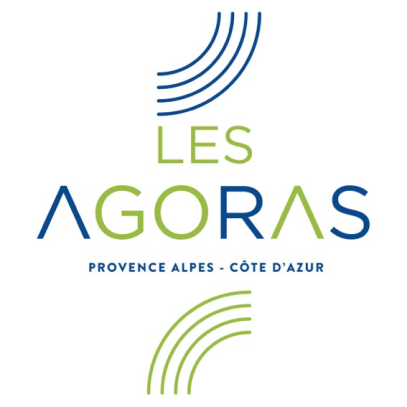 Biosimilaires /Le marché actuel : produits et indications
Molecule
Indications principales
Epoetine alpha
Epoetine zeta
Traitement de l’anémie associée à une insuffisance rénale chronique
Traitement de l’anémie chez les patients traités par chimiothérapie
Réduction des besoins transfusionnels (ex : myélodysplasies)
Référent : Eprex®
Filgrastime
Traitement de la neutropénie (faible nombre de polynucléaires neutrophiles), par stimulation de la moelle osseuse pour augmenter le production de neutrophiles (neutropénies causées par une chimiothérapie ou une greffe de moelle osseuse notamment)
Référent : Neupogen®
Somatropine
Traitement des retards de croissance chez l’enfant (syndrome de Turner, insuffisance rénale chronique) et déficit en hormone de croissance de l’adulte
Référent : Genotonorm®
Psoriasis
Maladie de Crohn
Spondylarthrite ankylosante
Rhumatisme psoriasique, polyarthrite rhumatoïde et rectocolite hémorragique
Infliximab (TNF-alpha)
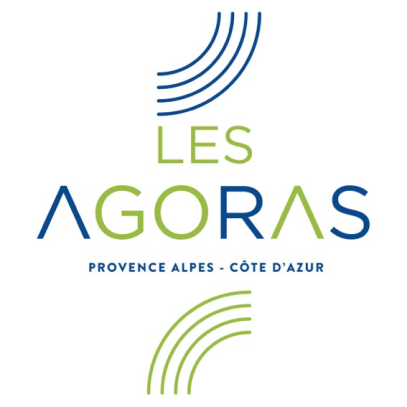 Référent : Remicade®
Les futurs biosimilaires : les anticorps monoclonaux (MABs)
Montant 2014*
Molecule
Produit
Indications principales
Polyarthrite rhumatoïde
Spondylarthrite ankylosante
Maladie de Crohn
Rectocolite hémorragique
Adalimumab (anti TNF-alpha)
Humira®
307 M€
4 M€
Cancer du sein (HER2+)
Trastuzumab
Herceptin®
260 M€
Leucémie lymphoïde chronique
Lymphome folliculaire, lynphome diffus non hodgkinien
Polyarthrite rhumatoïde
Rituximab
Mabthera®
250 M€
Certains cancers métastatiques (cancer du colon)
Certains cancer du poumon, cancers du rein, glioblastome multiforme cérébral
Bevacizumab
Avastin®
358 M€
Dégénérescence maculaire liée à l’âge (DMLA)
Ranibizumab
Lucentis®
228 M€
Psoriasis
Maladie de Crohn
Spondylarthrite ankylosante
Rhumatisme psoriasique, polyarthrite rhumatoïde et rectocolite hémorragique
Remicade®
Infliximab
317 M€
*Source : en bleu SNIIRAM – extrapolation tous régimes, en rouge GERS chiffres d’affaires hôpital
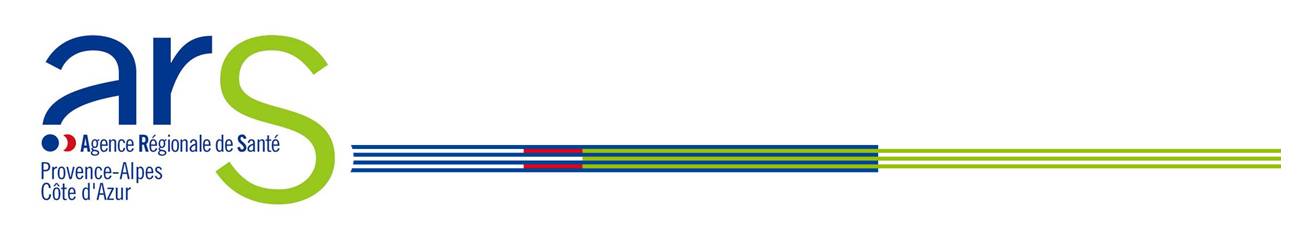 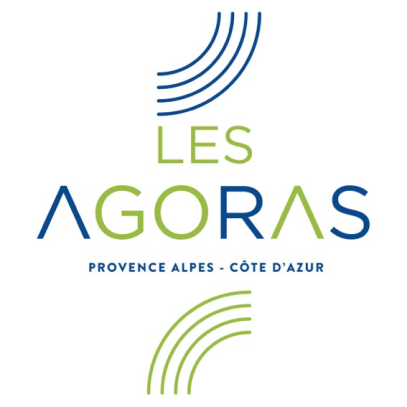 LPP
PHEV des LPP remboursés par l’Assurance Maladie Région PACA 2014

 21 500 000 € pour les systèmes de perfusions actifs/passifs
 17 000 000 € pour le traitement des affections de l’appareil respiratoire
 8 500 000 € pour les pansements
 2 040 000 € pour l’auto-traitement du diabète



Données Assurances maladie 2014
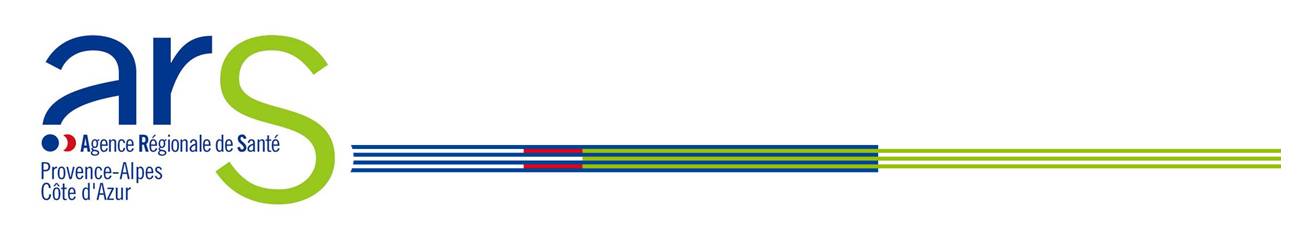 Liste des Produits et Prestations:
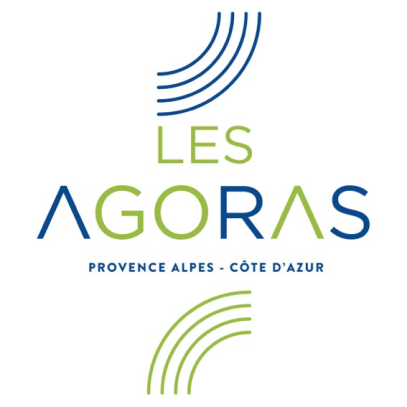 Pour être remboursés aux assurés sociaux, les dispositifs médicaux doivent être inscrits sur une liste des produits et prestations (LPP) fixée par arrêté des ministres chargés de la santé et de la sécurité sociale (article L.165-1 du CSS). 
L'inscription est effectuée, soit par la description générique du produit, soit sous forme de marque ou de nom commercial. Cette liste concerne essentiellement les dispositifs médicaux à usage individuel, mais également les tissus, cellules et dérivés issus du corps humain ou les produits de nutrition orale et entérale.
La LPPR est divisée en quatre parties :
Titre I : Matériels et traitements à domicile, aliments diététiques, articles pour pansements
Titre II : Orthèses et prothèses externes (lunettes, appareils correcteurs de surdité, prothèses oculaires et faciales, chaussures orthopédiques, corsets, prothèses pour amputation, etc.)
Titre III : Dispositifs médicaux implantables (prothèses internes)
Titre IV : Véhicules pour personnes handicapées physiques
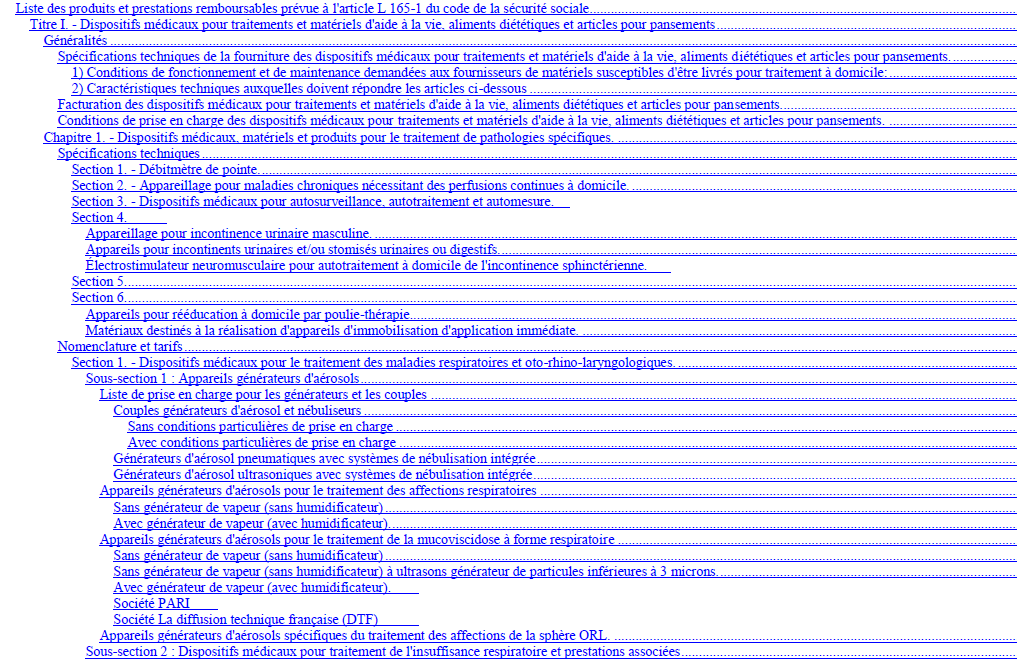 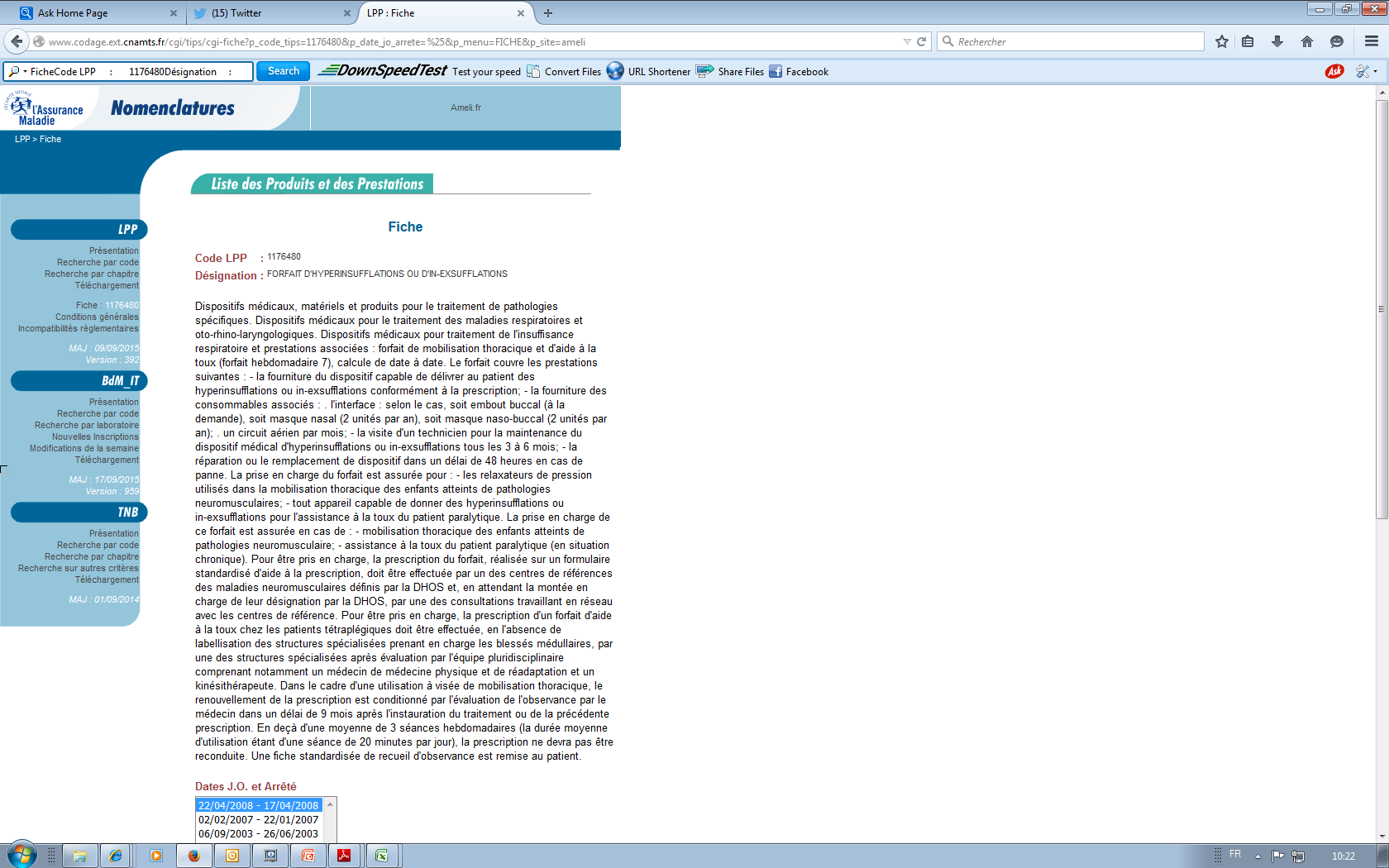 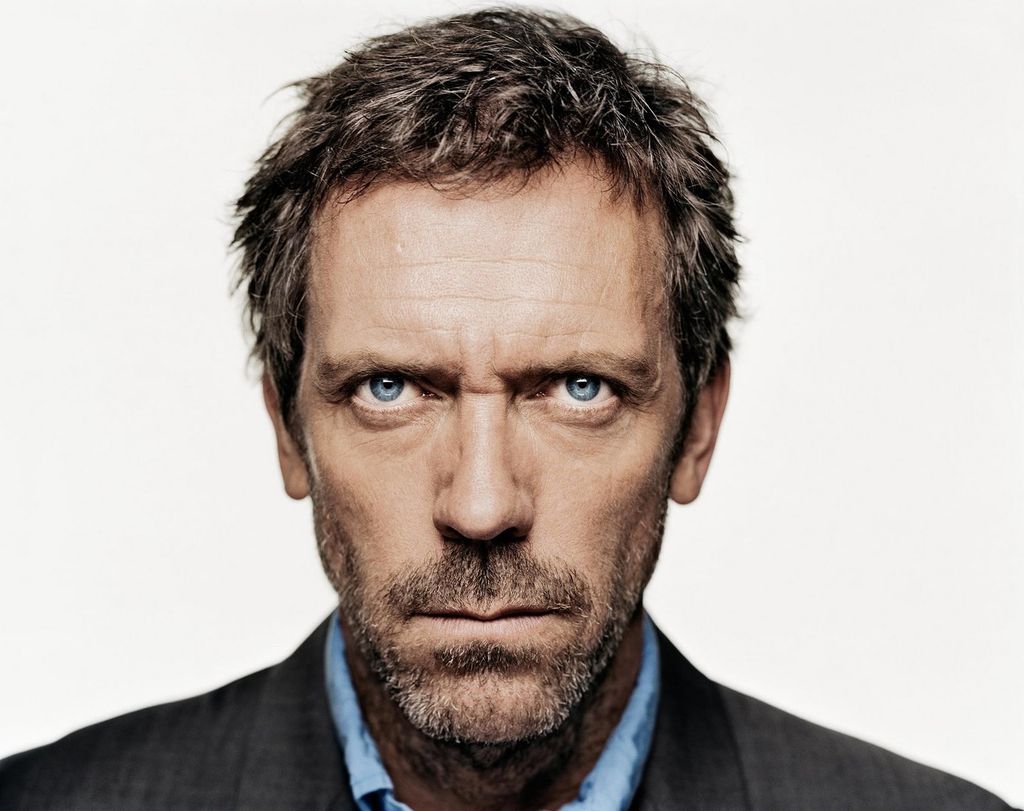 Qui peut écrire l’ordonnance de sortie pour la perfusion à domicile de Mme PRANE Dolie
HELP